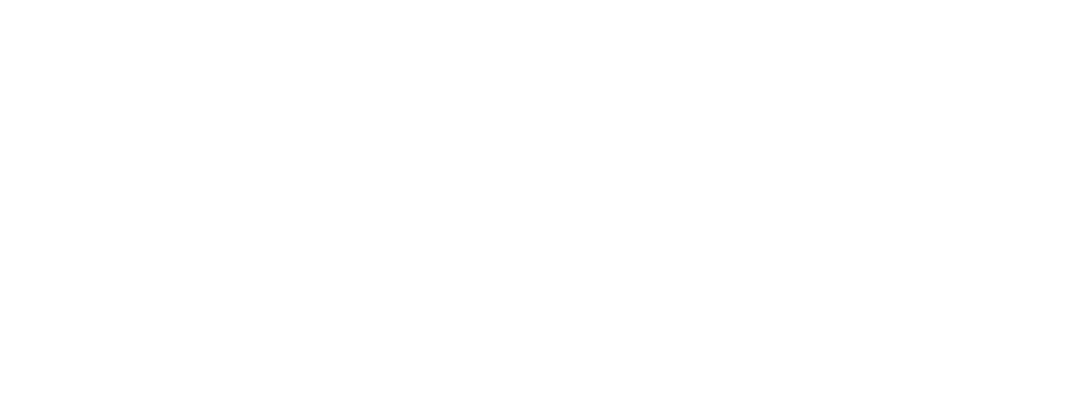 200,000
500,000
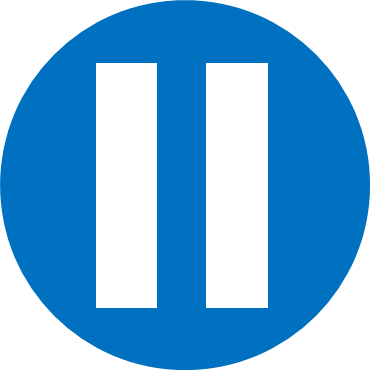 Have a think
73,421 is greater than 132,812 because 7 is greater than 1
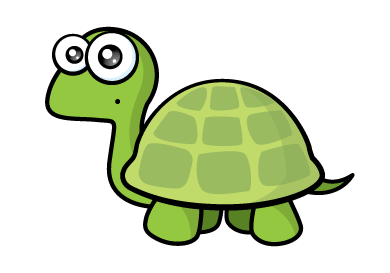 0
7
3
4
2
1
1
3
2
8
1
2
73,421
132,812
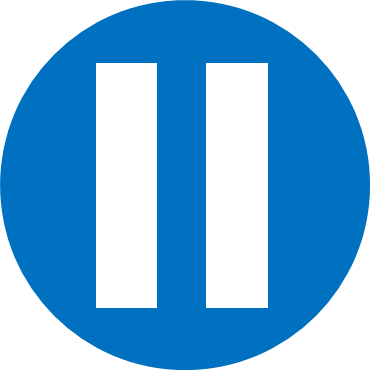 Have a think
2
1
2
7
3
1
2
3
3
8
1
4
212,731
233,814
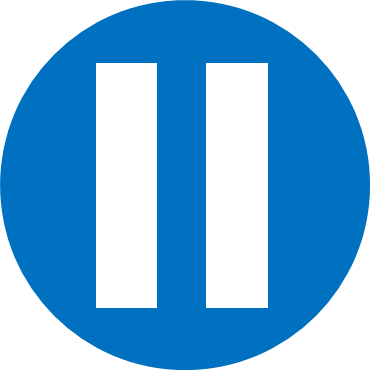 Have a think
What could the missing digits be?
127
12_
120, 121, 122,
123, 124, 125, 126
127
12_
0
1
2
3
4
5
6
7
Have a go at questions 1 – 4 on the worksheet
The table shows the height of 5 mountains.
Write the names of the mountains in order starting with the highest.
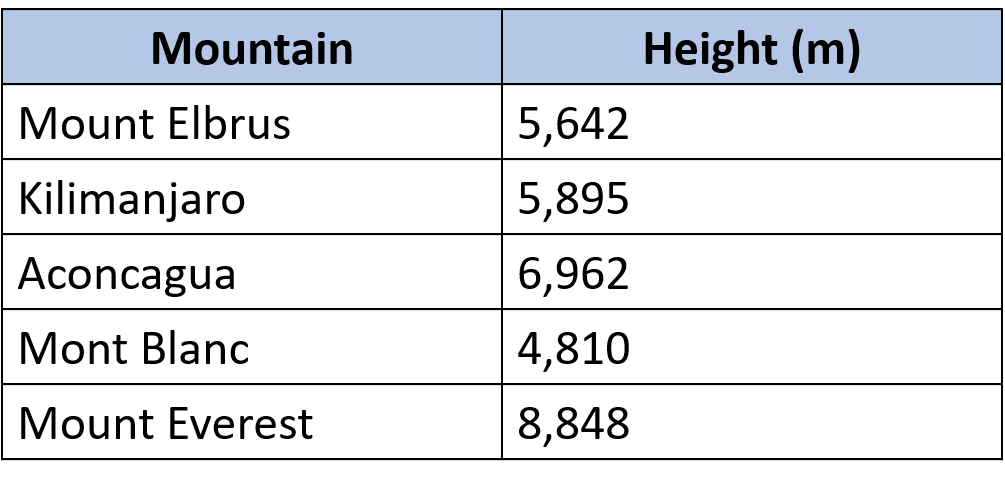 Write the names of the mountains in order starting with the highest.
5
6
4
2
5
8
9
5
6
9
6
2
4
8
1
0
8
8
4
8
Aconcagua,
Mount Everest,
Kilimanjaro,
Mount Elbrus,
Mont Blanc
Have a go at the rest of the worksheet